Estonian Tourism ConferenceSteering uptapped tourism potential to the Nordics and BalticsMikko Turtiainen, VP Global Sales
1
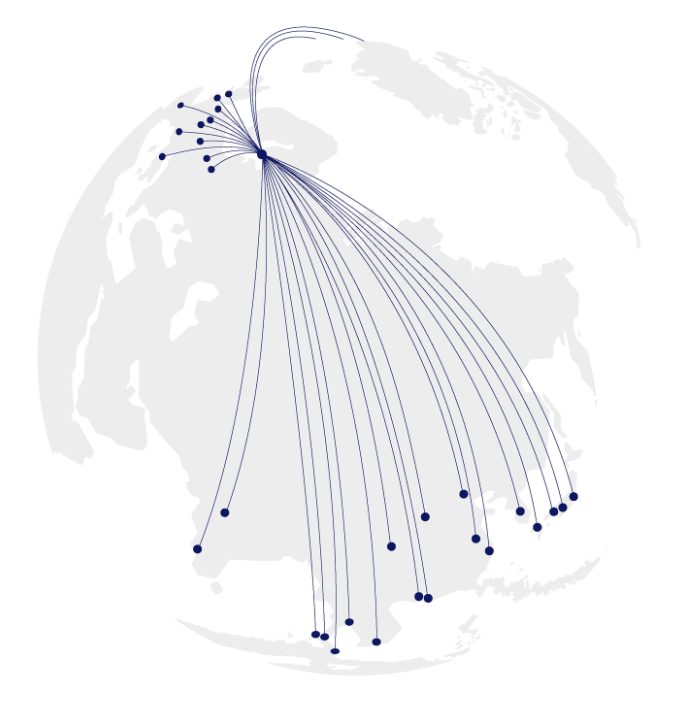 Finnair strategy
2
AS/AY Partnership Brief 13 October 2017 | CONFIDENTIAL
Finnair growth
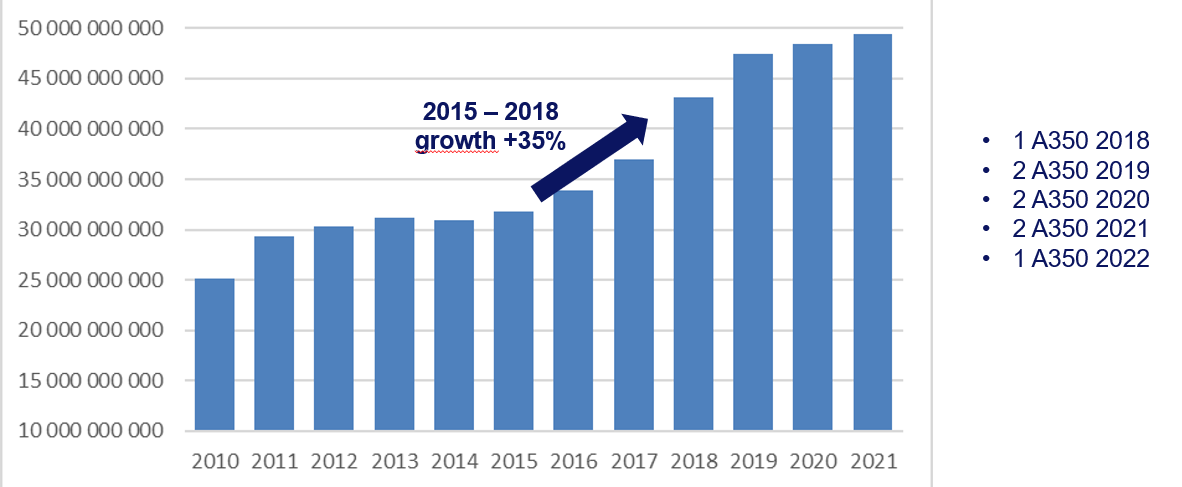 11,9 million passengers during 2017
3
Travel Trends
4
AS/AY Partnership Brief 13 October 2017 | CONFIDENTIAL
How to get tourists to Nordics and BalticsUnfortunately no secret remedy, just hard work!
target markets, target segments, target channels
Knowledge of destination & service offering
Partners
Understanding the consumer / traveller
Communication
5
AS/AY Partnership Brief 13 October 2017 | CONFIDENTIAL